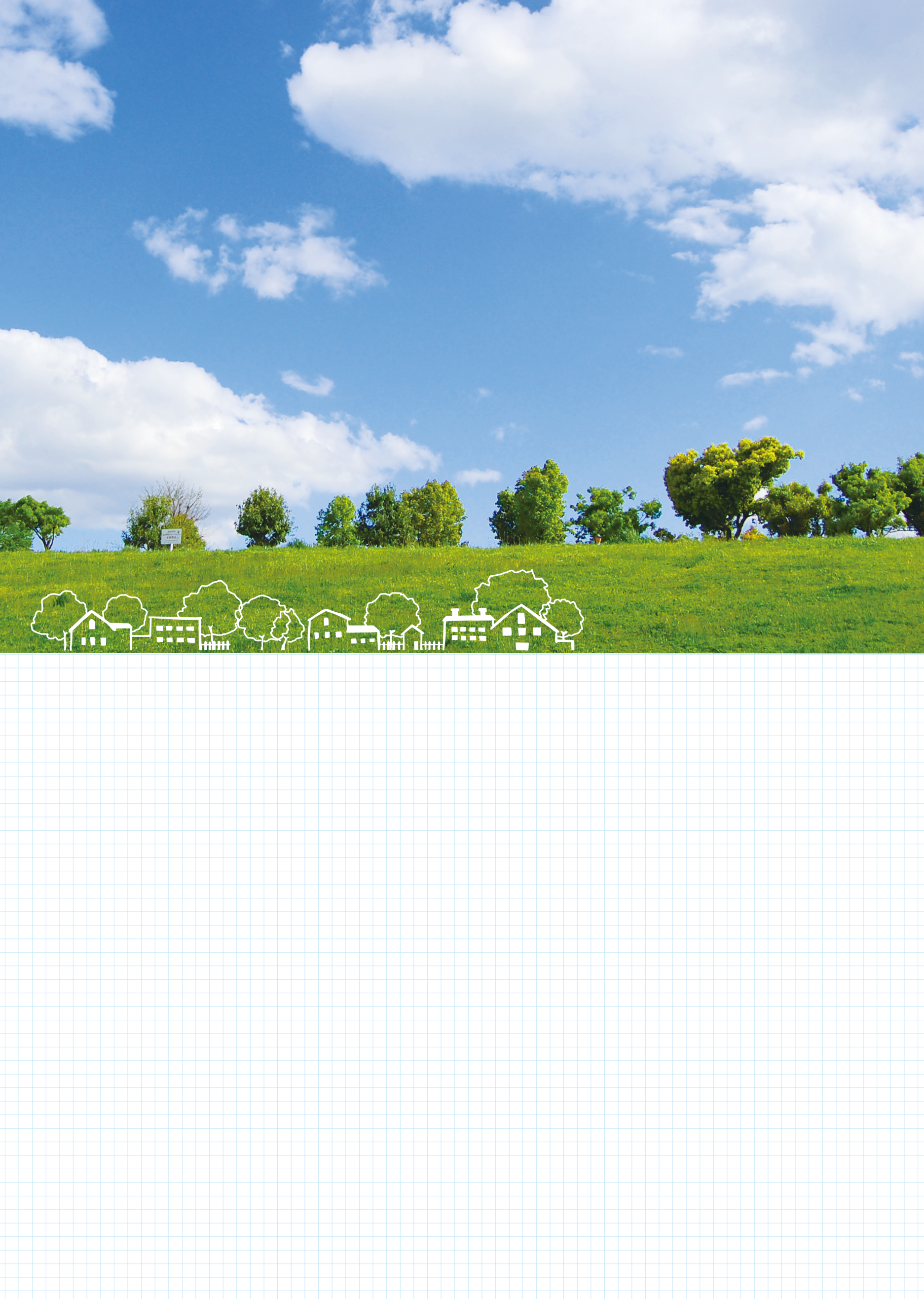 平成28年度
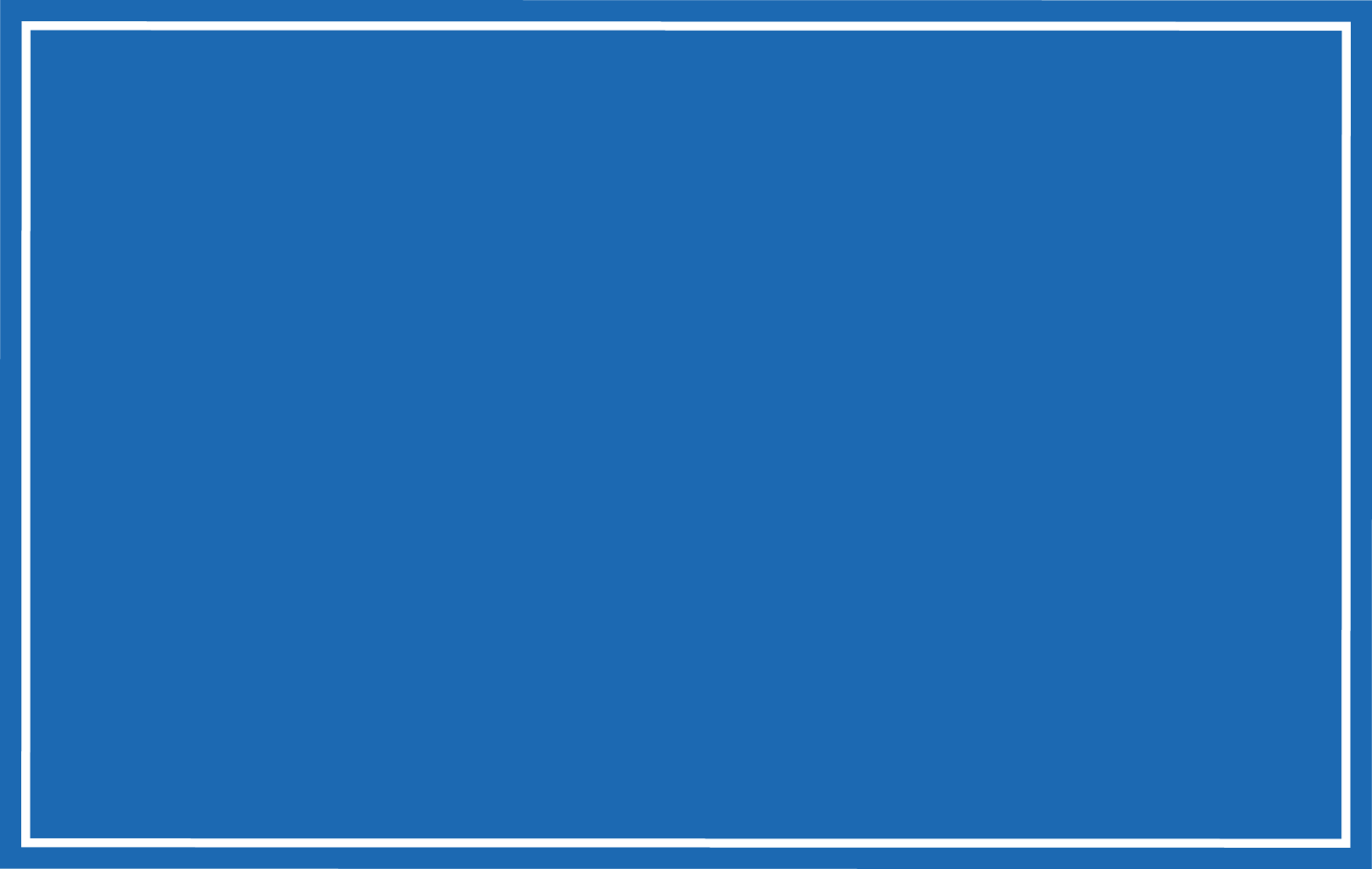 ①石川県障害者ふれあいフェスティバル
②いしかわ介護フェスタ
ボランティア
大 募 集 !
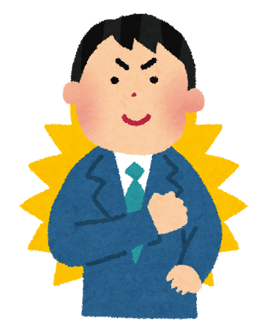 昨年度に引き続き、上記催し物に精神保健福祉士の周知や啓発を目的に、石川県精神保健福祉士会の活動紹介を行いたいと考えています。会員で興味関心がある方は、ぜひ当日の活動にご協力ください　（日当支給いたします）。
　私たちの活動を地域の皆様に伝えていきましょう !!
①石川県障害者ふれあいフェスティバル　（場所：石川県産業展示館4号館）
9月25日(日曜日) 　9時～15時
②いしかわ介護フェスタ　（場所：石川県産業展示館1号館　）
10月15日(土曜日) 　9時～15時
●事前に担当者での準備会（打ち合わせ）を行います。初任者の方、「自分が行っ
　てお手伝いできるのか」と思っている方、気にせずどんどんご協力ください！
お問い合わせ
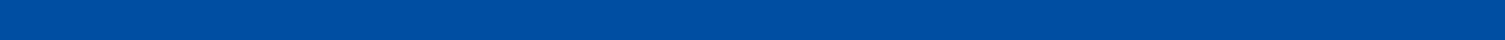 石川県精神保健福祉士会　広報・調査部（広報委員会）
☎　076-280-9147　✉　ikutakatsumi@okabe-net.jp　（担当：生田）
[Speaker Notes: (１)	「いしかわ介護フェスタ」（10/31）へのブース出展について
・精神保健福祉士の周知及び啓発を図る。
・精神保健福祉士の紹介、県士会の活動紹介（会報誌・パンフ利用）、各病院・事業所のパンフレット（もらえる分だけ）、こころの健康センターの病院事業所マップを行う。また、簡易相談ブースも設置する。
・担当理事は朝本氏、国下氏。また研修案内に文書を同封し、会員に協力の呼びかけを行う（2名）。当日は規定の通り日当を支払うこととする。
(２)	「県障害者ふれあいフェスティバル」（10/11）へのブース出展について
・(１)同様。
・担当理事は棚瀬氏、木谷氏。会員2名。
　　　※(１)(２)を行うに当たり、当日までに2度ほど準備委員会を開催。準備を行う。]